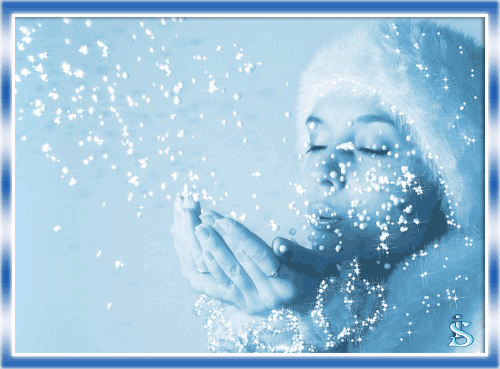 ЗИМОНЬКА,
ЗИМА…
49
66
84
 9
(7 + 8) + 15 = 30кн.
9 + 9
17 - 11
100-90
32 - 30
 8 + 4
11 - 2 
74 - 60
48 - 40
с
н
і
г
о
к
а
т
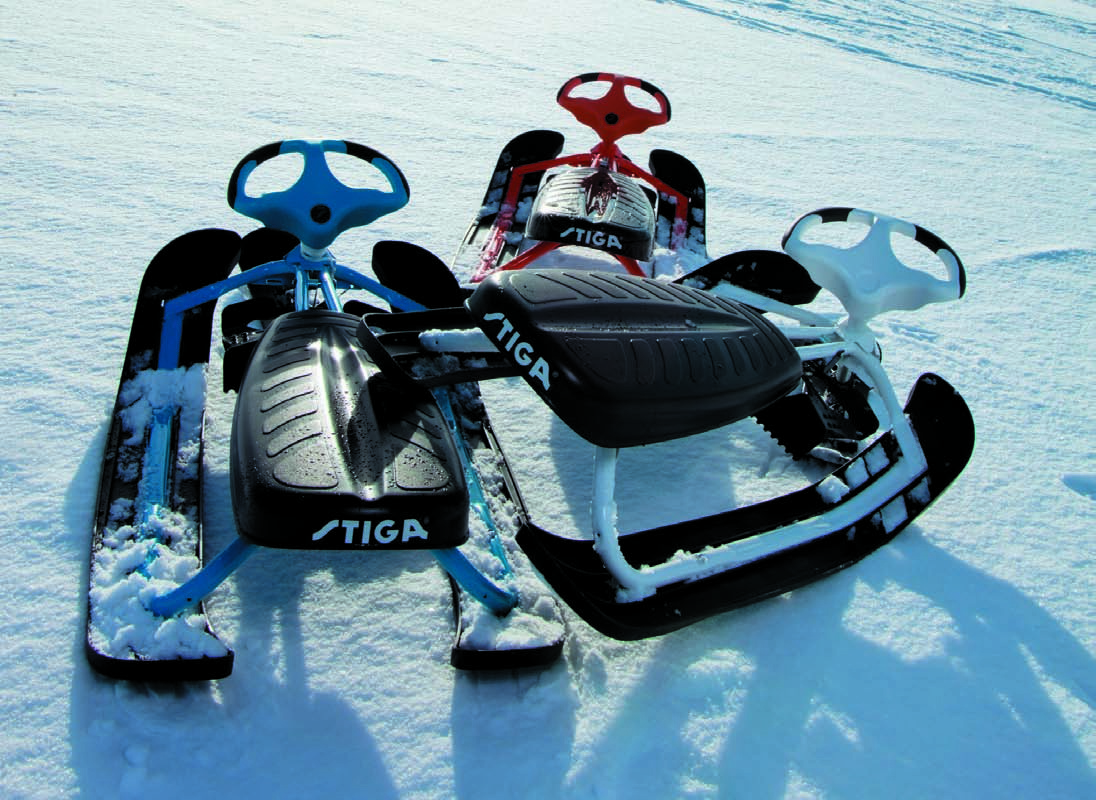 5
13 + __ = 18
14
__ + 6 = 20
70
__ + 9 = 79
36 + 4 = 40
40 - __ = __
40 - __ = __
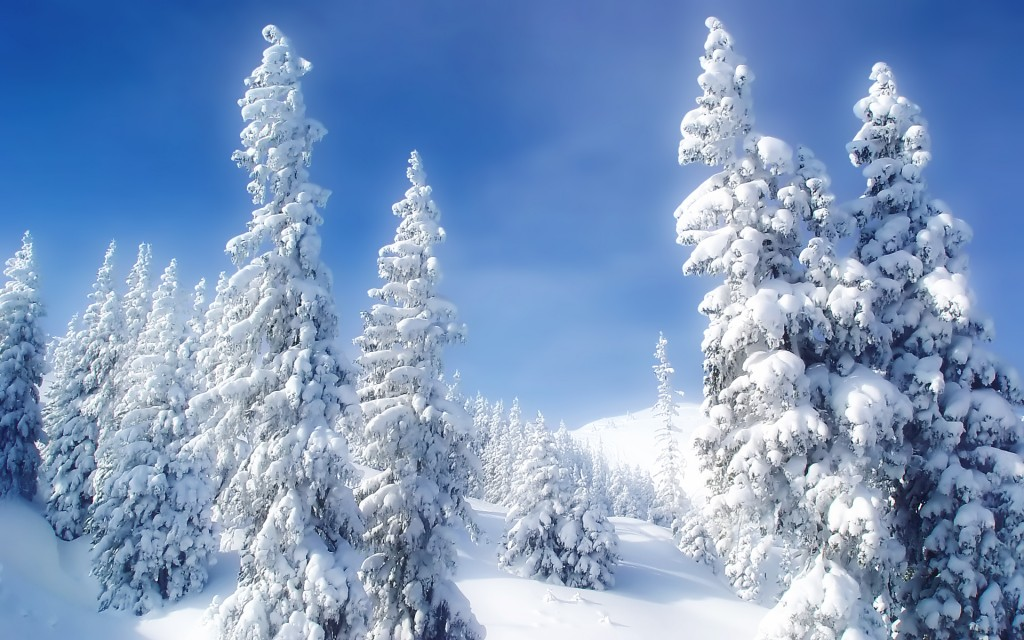 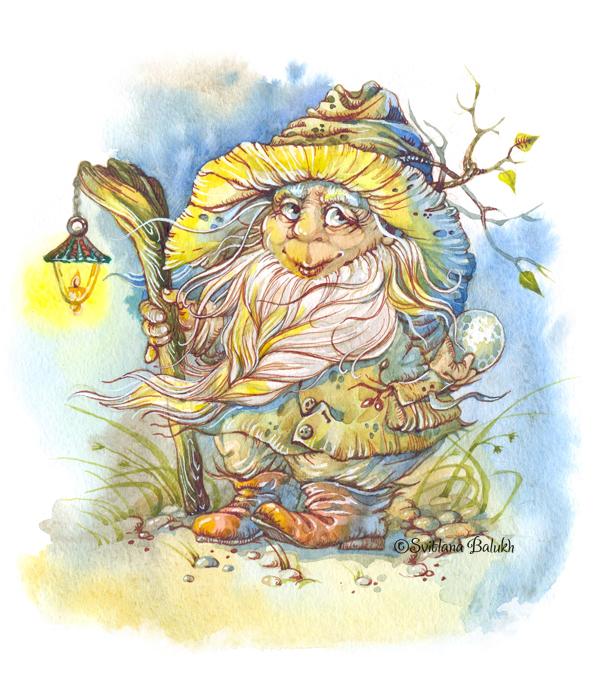 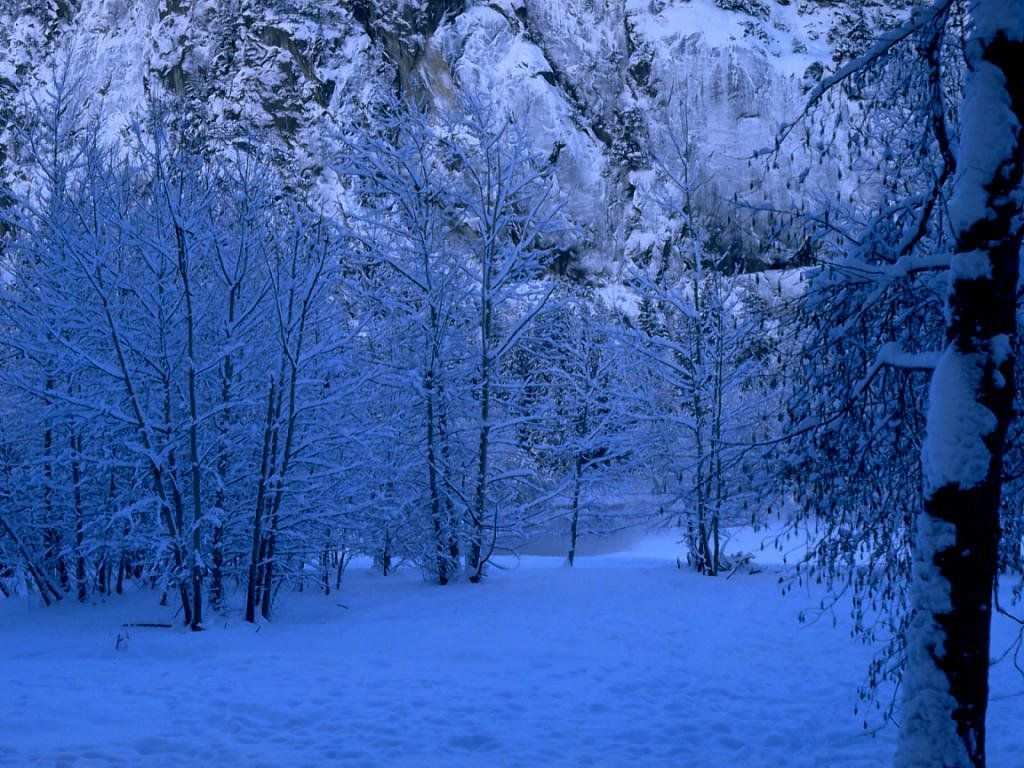 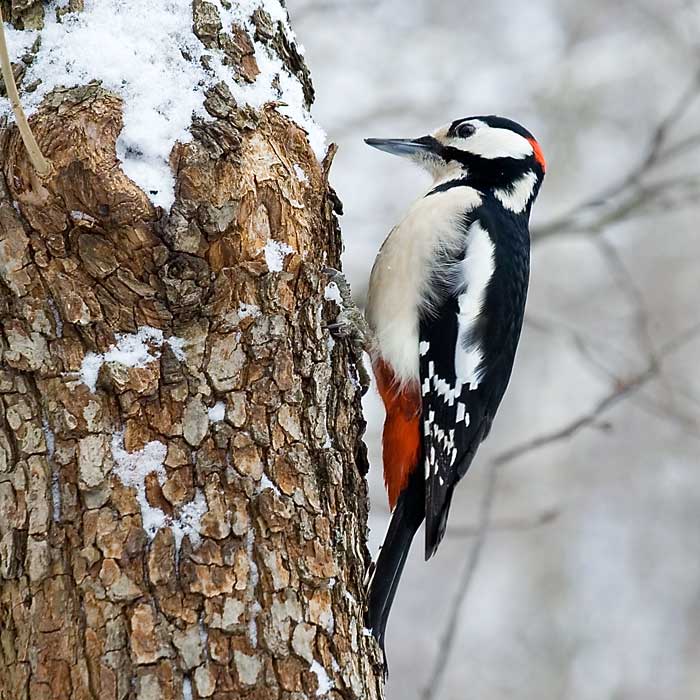 с. 64, № 362
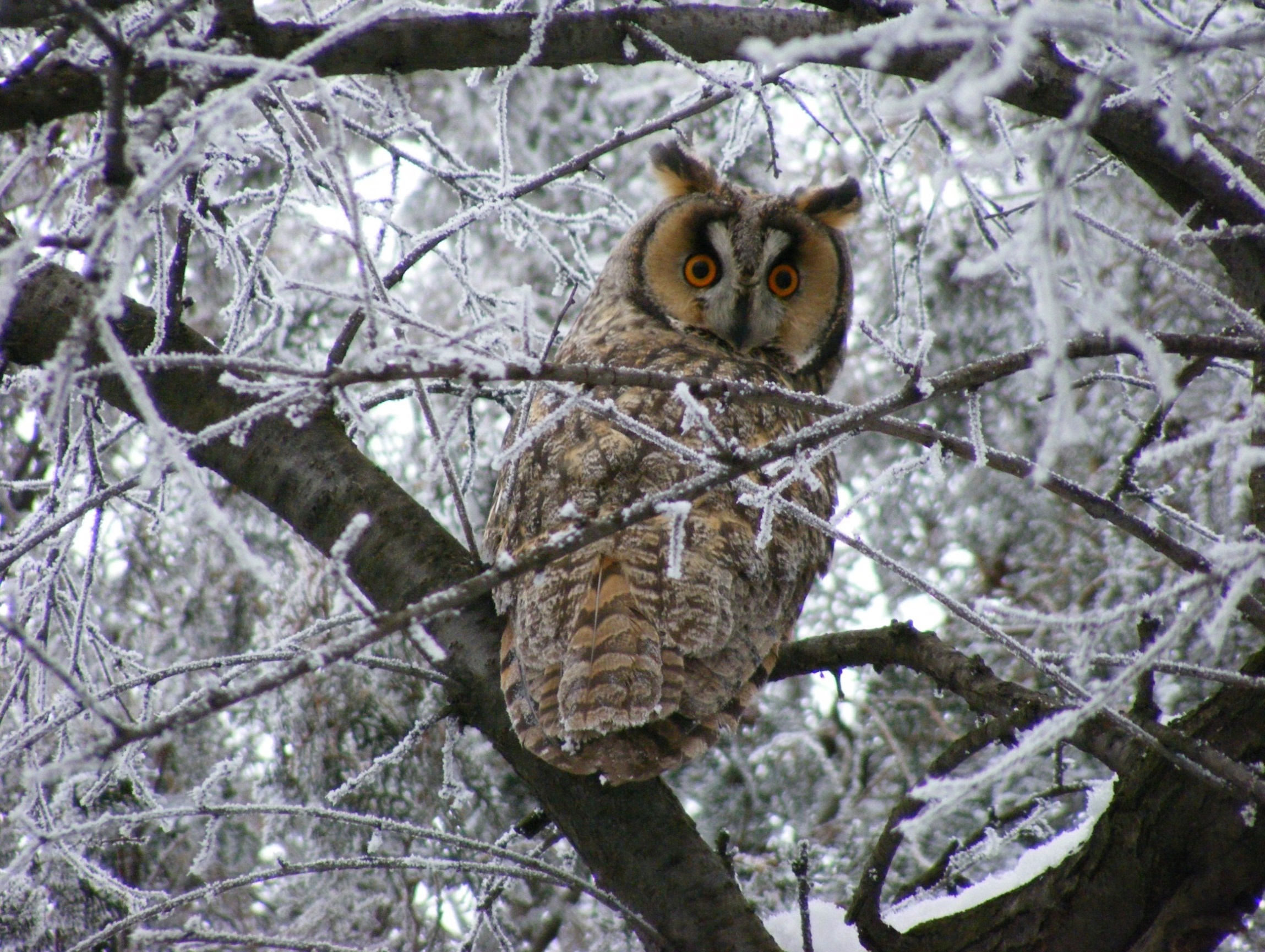 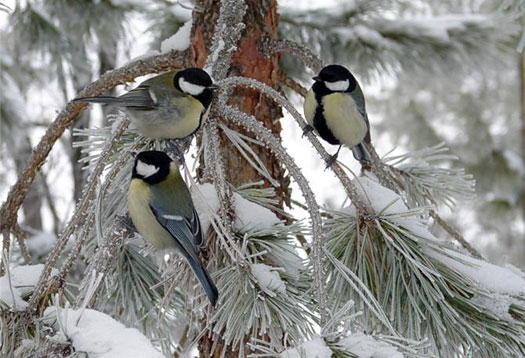 c.65, №364
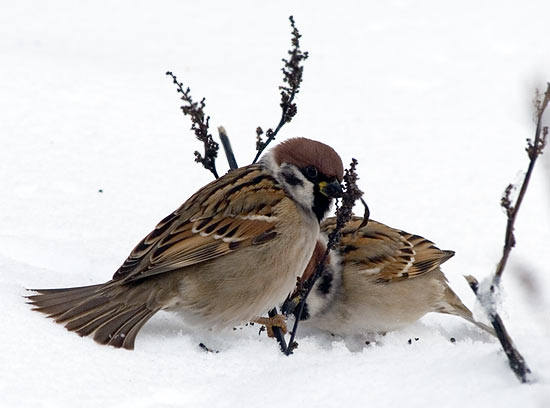 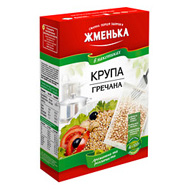 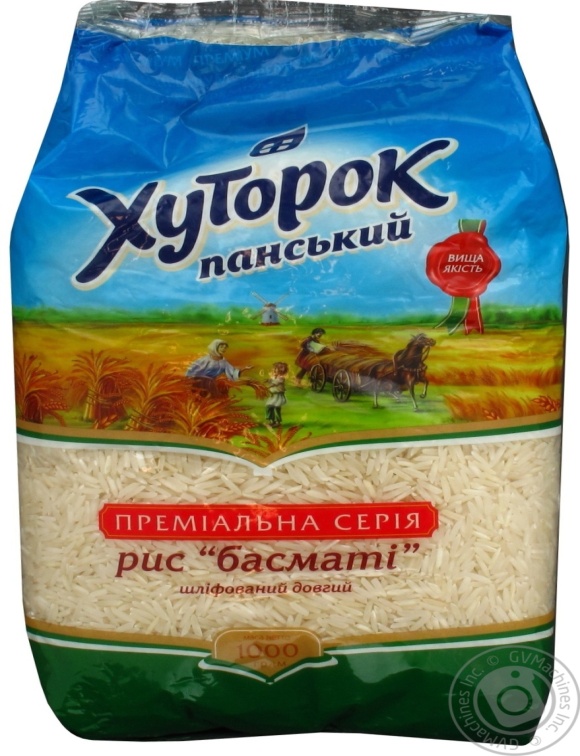 ?, на 12 
пакетів >
35 пакетів
?
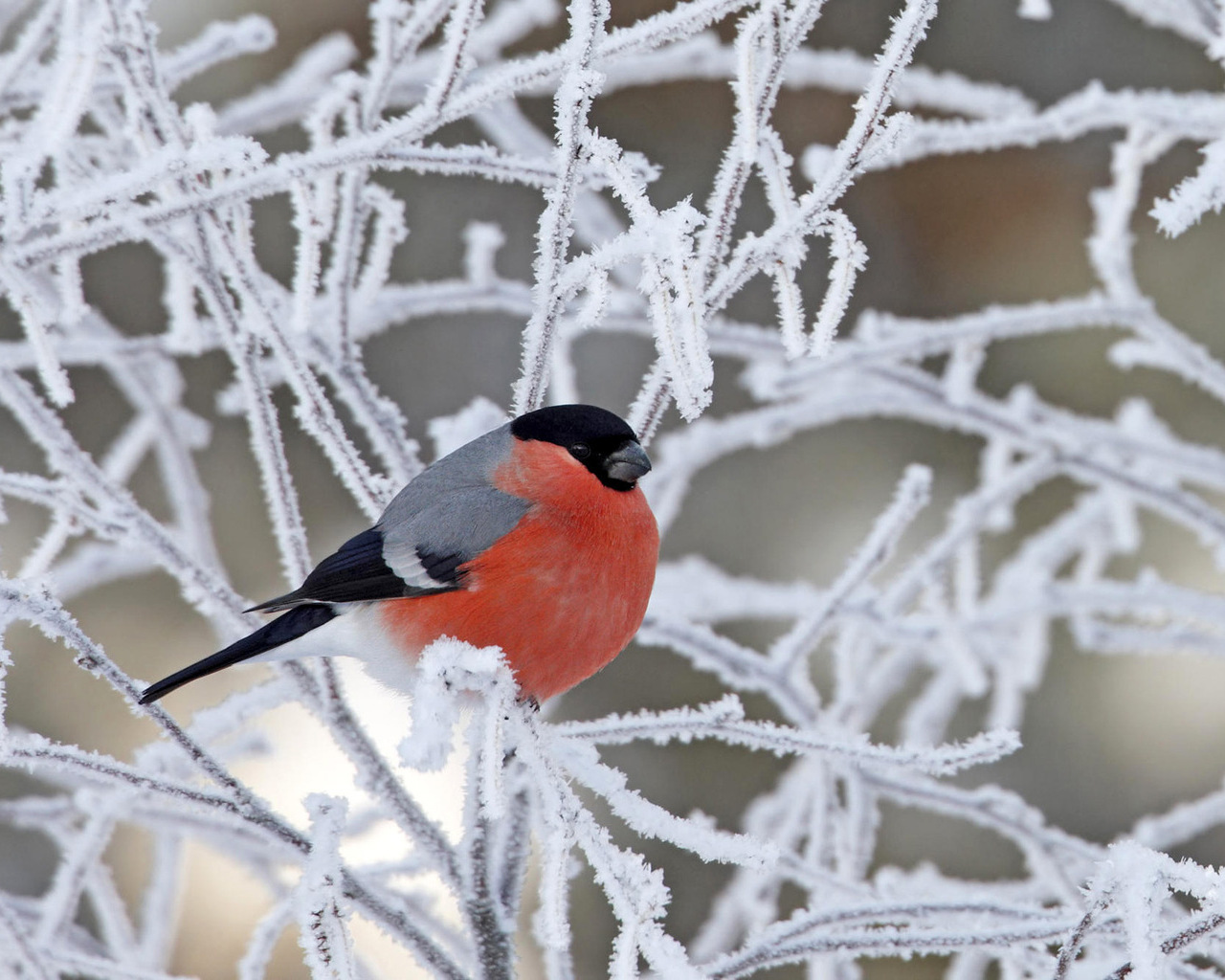 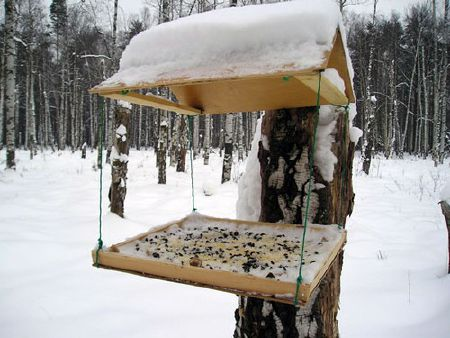 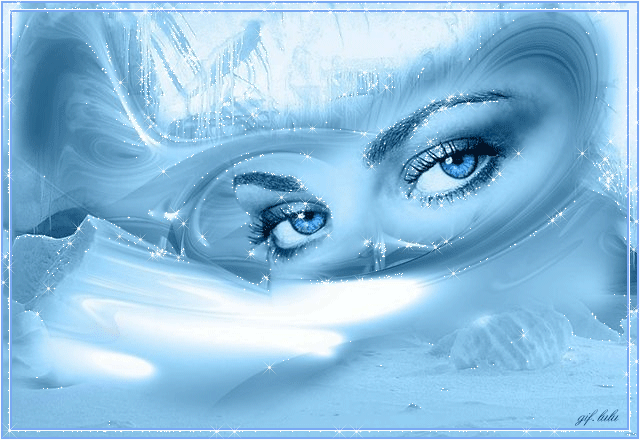 Дякую
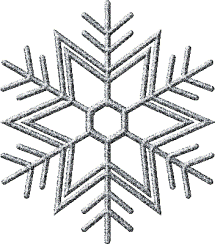 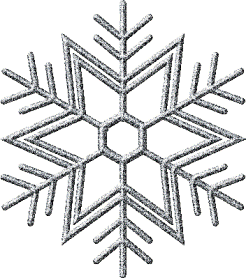 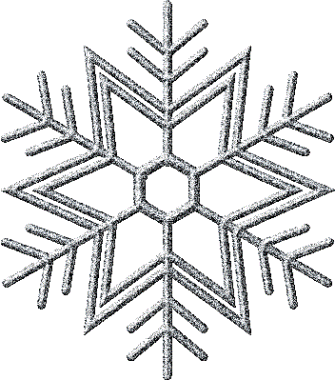 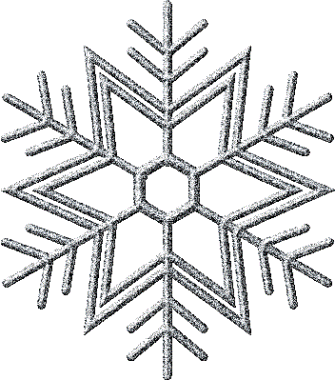 за подорож…
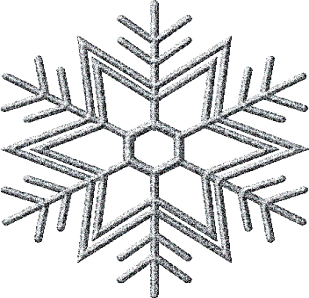 Домашнє завдання 
с. 65, № 368, 369